INSTRUMENTOS DE GESTION ESCOLAR
EQUIPO DEL NIVEL INICIAL
Guía para la elaboración del PEI y del PAT de las II. EE. de educación básica
Planificación en las instituciones educativas (II. EE.)
I.
¿Qué es la planificación?
La planificación es un proceso que nos permite trazar un curso de acción para  alcanzar los objetivos planteados en un tiempo determinado y con los recursos  (tangibles e intangibles) de los que disponemos.
“Recuerda que es  clave que la comunidad
educativa trabaje en
¿Por qué planificar en la IE?
Planificar en las II. EE. es importante porque:
conjunto y participe de  la planificación”.
La IE, como instancia del sistema educativo, debe dirigir todas sus acciones al logro de aprendizajes.
La IE, como comunidad de aprendizaje y enseñanza, está integrada por diversos actores (con sus particularidades)  que deben alinearse a un fin común.
El esfuerzo pedagógico realizado en la IE debe ser orientado por el Currículo Nacional de la Educación Básica (CNEB).
La planificación de la IE permite establecer un ciclo de mejora continua, en función de lo siguiente: resultados de la IE,  condiciones para su funcionamiento y características de su entorno.
2
Guía para la elaboración del PEI y del PAT de las II. EE. de educación básica
I.
Planificación en las instituciones educativas (II. EE.)
Compromisos sobre las condiciones de  funcionamiento de la IE:
(CGE 3, 4 y 5)
Compromisos de resultado:
(CGE 1 y 2)
Gestión de las condiciones            
     operativas orientada al    
     sostenimiento del servicio  
     educativo ofrecido por la IE.

Gestión de la práctica pedagógica orientada al logro de aprendizajes previstos en el perfil de
     egreso del CNEB.


Gestión del bienestar escolar que promueva el desarrollo integral de las y los estudiantes.
Desarrollo integral de las y los estudiantes.


Acceso de las y los estudiantes al SEP hasta la culminación de su trayectoria educativa.
3
PROYECTO EDUCATIVO INSTITUCIONAL (PEI)
Guía para la elaboración del PEI y del PAT de las II. EE. de educación básica
Proyecto  educativo institucional
I.
¿Qué es el PEI 
El PEI es un instrumento de gestion que facilitan la
organización, conducción y evaluación de la gestión escolar.
Proyecto Educativo Institucional (PEI)
IG que orienta la gestión escolar de la IE en el mediano  plazo, a partir de la formulación de objetivos y metas
¿Qué es?
Mejorar, a través de su implementación, el logro de  aprendizajes de los estudiantes así como su acceso y  permanencia; orientar y servir  de base para la  elaboración articulada de los demás II. GG.
¿Qué busca?
Toda la comunidad educativa, liderada por el directivo de  la IE y la Comisión de Calidad, Innovación y Aprendizajes
¿Quién lo elabora?
¿Cuál es su vigencia?
Entre 3 y 5 años
5
Guía para la elaboración del PEI y del PAT de las II. EE. de educación básica
Estructura del  Proyecto Educativo Institucional (PEI)
II.
Identidad
Propuesta pedagógica
Propuesta de gestión
Datos generales
de la IE
Estructura  del PEI
Anexos
Diagnóstico
“Esta estructura  establece los contenidos  básicos de un PEI;
sin embargo, se puede
adaptar conforme a la  realidad de cada IE”.
Objetivos y metas
6
Guía para la elaboración del PEI y del PAT de las II. EE. de educación básica
II.
Proyecto Educativo Institucional (PEI)
Construyendo nuestra identidad
Datos generales de la IE
Información básica que permita  identificar a la IE
Año de  elaboración  y periodo de  vigencia
Códigos de  identificación
Dirección  completa
Nombre
de la IE
modulares  y de local
de la IE
Identidad
Propuesta pedagógica  Propuesta de gestión
Propuesta  pedagógica
Propuesta  de gestión
Identidad
Forma en cómo se  desarrollará la gestión  de la IE en su conjunto.
Esto es, el énfasis que  tendrá la gestión de mi  IE respecto a los CGE.
Forma en que la IE  conducirá el proceso de  enseñanza-aprendizaje.
Esto es, el énfasis que  tendrá mi IE en el plano  curricular, en el marco  del CNEB.
¿Quiénes
somos?

Damos cuenta  de nuestras  características.
¿Cuál es nuestra  misión?

Identificamos nuestra  razón de ser como IE.
¿Cuál es nuestra  visión?

Establecemos a dónde  queremos llegar.
¿Cuáles son  nuestros valores?

Identificamos los principios  que guían nuestras  prácticas cotidianas.
7
Guía para la elaboración del PEI y del PAT de las II. EE. de educación básica
II.
Elaboración del Proyecto Educativo Institucional (PEI)
Diagnosticando nuestras necesidades
Fortalezas y debilidades que influyan en:
Diagnóstico
Se realiza de manera ordenada  y sistemática, identificando:
2
Condiciones de  funcionamiento  de la IE
 CGE 3:Gestión de las condiciones            
     operativas orientada al    
     sostenimiento del servicio  
     educativo ofrecido por la IE.
 CGE 4:Gestión de la práctica pedagógica orientada al logro de aprendizajes previstos en el perfil de egreso del CNEB.
 CGE 5:Gestión del bienestar  
    escolar que promueva el desarrollo           
     integral de las y los estudiantes.
1
Respecto a:
 CGE 1:Desarrollo integral de las y los estudiantes.
 CGE 2:Acceso de las y los estudiantes al SEP hasta la culminación de su trayectoria educativa.
Resultados  de gestión
3
 Identificar oportunidades y amenazas del  entorno en relación con los CGE 3, 4 y 5
   Indagar	los	potenciales	aliados	que  faciliten el logro de objetivos de la IE
Características  del entorno
8
Guía para la elaboración del PEI y del PAT de las II. EE. de educación básica
II.
Proyecto Educativo Institucional (PEI)
Formulamos nuestros objetivos y metas
Identidad institucional:  Expresan los logros a alcanzar en el  mediano plazo para que la IE avance  hacia el cumplimiento de su misión y  visión.
Otros IIGG:
Se constituyen en los referentes para  la planificación operativa anual e  implementación de las actividades  específicas en la IE.
Son una expresión de lo que queremos hacer
Objetivos y metas
Se definen sobre la base de los  hallazgos del diagnóstico.
Objetivos
Se articulan
con:
9
Guía para la elaboración del PEI y del PAT de las II. EE. de educación básica
II.
Proyecto Educativo Institucional (PEI)
Formulamos nuestros objetivos y metas
Indicador:
Es la escala numérica para medir  el cumplimiento del objetivo.
Práctica de gestión:
Acción cuyo cumplimiento  permite asegurar las condiciones  para el funcionamiento de la IE.
Objetivos y metas
Se definen sobre la base de los  hallazgos del diagnóstico.
Son expresiones  verificables (cuantitativas)
Metas	de lo que se espera lograr
en relación con los  objetivos institucionales  en periodo dado.
(I)
Para ello,  debemos  considerar:
“Los objetivos y  las metas constituyen
el marco para la  formulación
del PAT”.
10
PLAN DE TRABAJO ANUAL (PAT)
Guía para la elaboración del PEI y del PAT de las II. EE. de educación básica
Plan Anual de Trabajo (PAT)
III.
El PAT es otro instrumento de gestión escolar qu desagrega en actividades las metas planteadas en el PEI vinculadas a los CGE 3, 4 y 5, las cuales  se desarrollan a lo largo de un periodo lectivo en la IE:
“En el PAT se puede  organizar el trabajo de las
comisiones u otros equipos que  la IE disponga para delegar y  ejecutar sus actividades  conforme a los objetivos  institucionales”.
.
.
.
.
.
.
.
Guía para la elaboración del PEI y del PAT de las II. EE. de educación básica
Estructura del Plan Anual de Trabajo     (PAT)
III.
Datos generales
de la IE
Programación anual
de actividades
Estructura  del PAT
Calendarización
de horas lectivas
Anexos
13
Guía para la elaboración del PEI y del PAT de las II. EE. de educación básica
Plan Anual de Trabajo (PAT)
III.
Reconocemos nuestras metas en el año
Datos generales de la IE
Información básica que permita  identificar a la IE
Período de  vigencia del PEI y
año de ejecución  del PAT
Códigos de  identificación
Dirección  completa
Nombre
de la IE
modulares  y de local
de la IE
Objetivos
y metas
Datos
adicionales:
Esto incluye las metas anualizadas que correspondan al
periodo lectivo de ejecución del PAT, especialmente las
institucionales
vinculadas a los CGE 3, 4 y 5 (condiciones).
Guía para la elaboración del PEI y del PAT de las II. EE. de educación básica
Plan Anual de Trabajo (PAT)
III.
Nos organizamos para el año escolar
Programación anual de actividades
Se eligen y planifican las actividades específicas que se  deben desarrollar durante el año de ejecución del PAT.
Cronograma  anual
Dos formatos:
Planificador
mensual
Incluye las metas, actividades,  responsables y fechas.
Cronograma (por mes)
Fuente/medio  de verificación
Metas año 4:
27
visitas de  acompañamiento y  monitoreo a docentes (9).
Responsable
Actividades
set. oct. nov. dic.s
en. febr. mzo. abr. my. jun. jul. ag. s
Más allá del diagnóstico, existen actividades que forman parte  de los procesos regulares del quehacer de la IE y, por ende, son  imprescindibles para el óptimo desarrollo del periodo lectivo.
Matrícula escolar
Distribución de materiales o recursos educativos
Participación en simulacros
Rendición de cuentas
Reporte del censo educativo
Emisión de nóminas y actas o similares
Guía para la elaboración del PEI y del PAT de las II. EE. de educación básica
Plan Anual de Trabajo (PAT)
III.
Nos organizamos para el año escolar

Calendarización de horas lectivas
Depende de las características de cada IE,  según niveles y turnos.

Si la IE cuenta con más de un nivel educativo o  turno, se podrá elaborar una calendarización por  cada uno de ellos siempre que compartan:
Jornadas de reflexión
Día de logro
Vacaciones
Otros momentos relevantes programados a nivel  institucional
“Es importante que  ajustes la calendarización  al modelo de servicio  educativo que ofrece
la IE”.
16
REGLAMENTO INTERNO
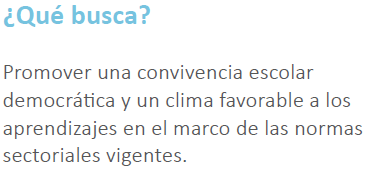 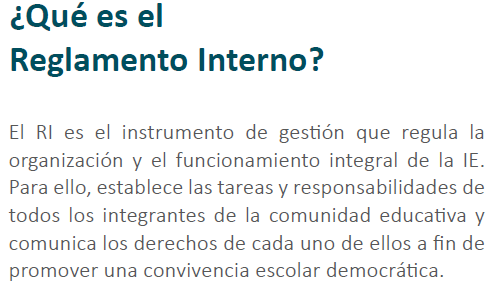 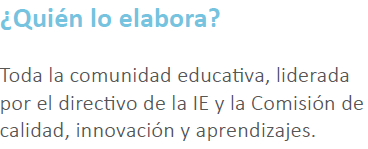 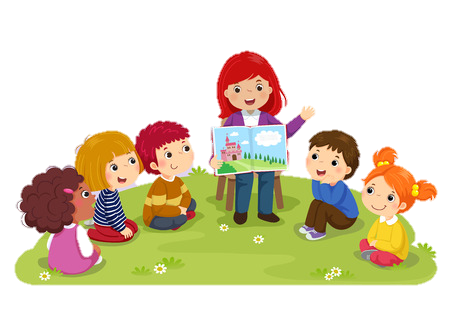 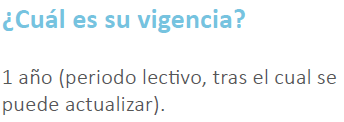 Características
Beneficios
Articulación del RI con los Instrumentos
Estructura del RI
PROYECTO CURRICULAR INSTITUCIONAL (PCI
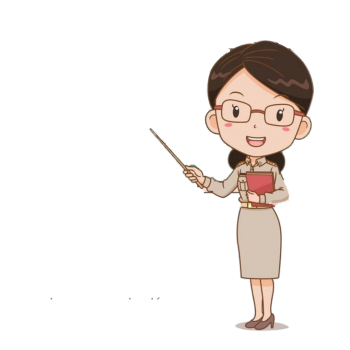 QUE ES EL PROYECTO CURRICULAR INSTITUCIONAL




Es el  Principal instrumento de gestión pedagógica a nivel de la Institución Educativa. *Es un instrumento que ayuda a reflexionar sobre la práctica educativa. *Constituye el espacio privilegiado para planificar una respuesta educativa ajustada a la diversidad  El Proyecto Curricular Institucional, se convierte, por lo tanto, en el principal instrumento de gestión pedagógica que orienta y norma toda la práctica educativa de la Institución
consideraciones
El proceso para la elaboración de proyecto curricular institucional debe abarcar lo siguiente
4.	Dar prioridad a los problemas pedagógicos.
5.	Diseñar un Cartel de Valores y Actitudes. ...
6.	Formular un plan de estudios.
7.	Caracterización y Priorización de la demanda educativa, es decir, determinar las necesidades de aprendizaje y cuestiones transversales.
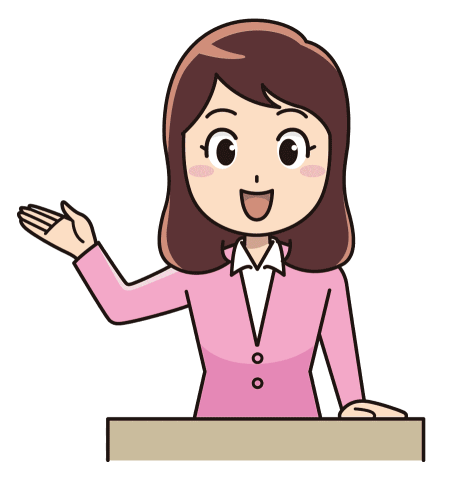 ESQUEMA SUGERIDO
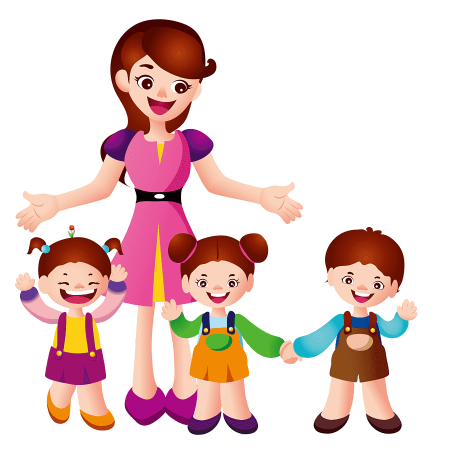 1. DATOS INFORMATIVOS:
2.  OBJETIVOS
2.1.Objetivos del PCI
 2.2.Objetivos del PCI
3.	RESULTADOS DEL ANÁLISIS DEL ENTORNO
3.1.Análisis de demandas
3.2.	Matriz generadora de situaciones significativas (aprendizaje) 
3.3.Situaciones significativas
3.4.	Características, necesidades e intereses de los estudiantes
4.	PROGRAMA CURRICULAR INSTITUCIONAL
4.1Perfil de egreso
4.1.1. Características del perfil
4.2.Perfil y aprendizajes al bicentenario
4.3.Enfoques
4.3.1.Enfoques del Currículo Nacional
4.3.2.Enfoques transversales, valores y actitudes
4.3.3.Enfoques del modelo del servicio educativo intercultural bilingüe – MSEI
4.4.Formulación del plan de estudios: 
4.4.1.Formas de atención y escenario lingüísticos
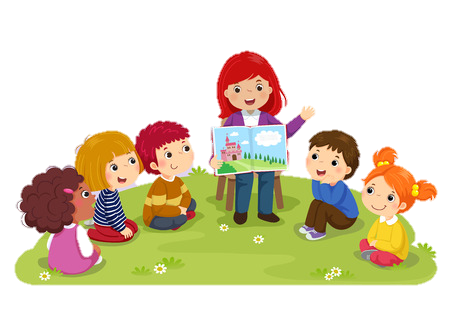 4.4.2.Plan de estudios para Fortalecimiento
4.4.3.Plan de estudios para Revitalización y EIB Urbano. 
4.5.	Cartel de propósito de aprendizaje
4.5.1.COMPETENCIAS TRANSVERSALES. 
4.5.1.1.	Competencia: ““SE DESENVUELVE EN LOS ENTORNOS VIRTUALES GENERADOS POR LAS TIC” 
4.5.2.ÁREA DE PERSONAL SOCIAL. 
4.5.2.1.Competencia: “CONSTRUYE SU IDENTIDAD” 
4.5.2.2.	Competencia: “CONVIVE Y PARTICIPA DEMOCRÁTICAMENTE EN LA BÚSQUEDA DEL BIEN COMÚN
4.5.2.3.Competencia: “CONSTRUYE INTERPRETACIONES HISTÓRICAS”
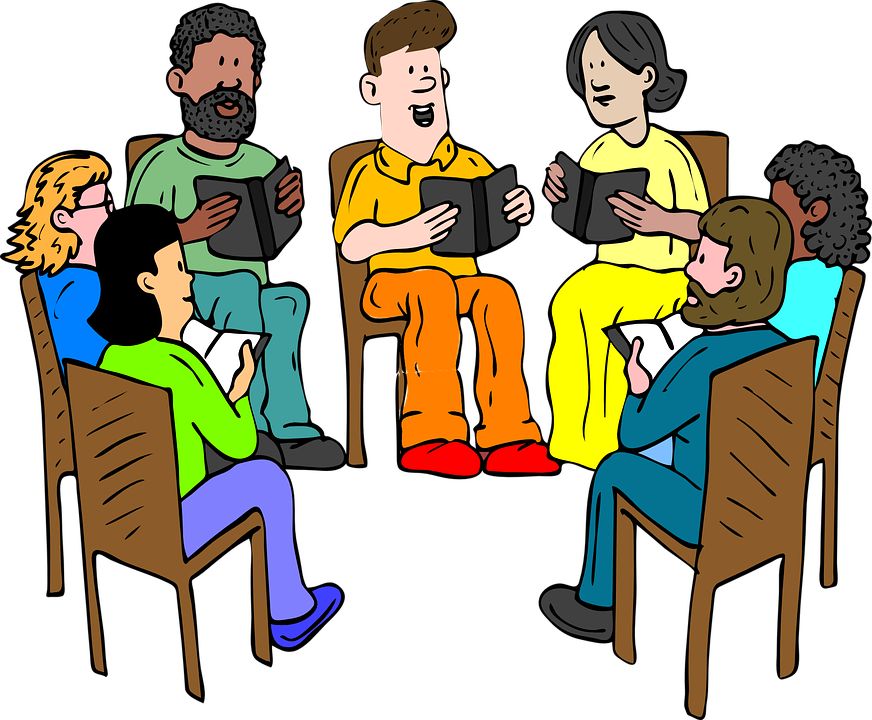 4.5.2.4.Competencia: “GESTIONA RESPONSABLEMENTE EL ESPACIO Y EL AMBIENTE”
4.5.2.5.Competencia: “GESTIONA RESPONSABLEMENTE LOS RECURSOS ECONÓMICOS”
4.5.3.ÁREA DE EDUCACIÓN FISICA
4.5.3.1.Competencia: “SE DESENVUELVE DE MANERA AUTÓNOMA A TRAVÉS DE SU MOTRICIDAD” 
4.5.3.2.Competencia: “ASUME UNA VIDA SALUDABLE”
4.5.3.3.Competencia: “INTERACTÚA A TRAVÉS DE SUS HABILIDADES SOCIOMOTRICES” 
4.5.4.ÁREA DE COMUNICACIÓN LENGUA MATERNA.
4.5.4.1.Competencia: “SE COMUNICA ORALMENTE EN SU LENGUA MATERNA” 
4.5.4.2.Competencia: “LEE DIVERSOS TIPOS DE TEXTOS ESCRITOS EN SU LENGUA MATERNA”
4.5.4.3.Competencia: “ESCRIBE DIVERSOS TIPOS DE TEXTOS EN SU LENGUA MATERNA” 
4.5.5.ÁREA DE ARTE Y CULTURA
4.5.5.1. Competencia: “APRECIA DE MANERA CRÍTICA MANIFESTACIONES ARTÍSTICO CULTURALES”
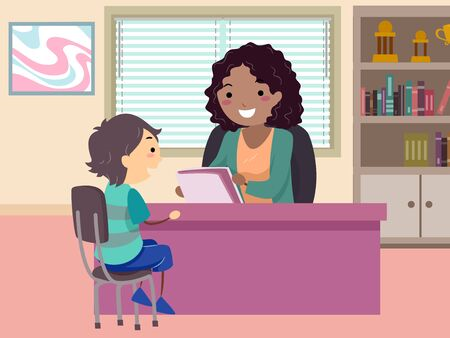 4.5.5.2. Competencia: “CREA PROYECTOS DESDE LOS LENGUAJES ARTÍSTICOS” 
4.5.6. ÁREA DE COMUNICACIÓN COMO SEGUNDA LENGUA
4.5.6.1. Competencia: “SE COMUNICA ORALMENTE EN CASTELLANO COMO SEGUNDA LENGUA” 
4.5.6.2.Competencia: “LEE DIVERSOS TIPOS DE TEXTOS ESCRITOS EN CASTELLANO COMO SEGUNDA LENGUA” 
4.5.6.3.Competencia: “ESCRIBE DIVERSOS TIPOS DE TEXTOS EN CASTELLANO COMO SEGUNDA LENGUA” 
4.5.7.ÁREA DE MATEMÁTICA.
4.5.7.1.Competencia: “RESUELVE PROBLEMAS DE CANTIDAD” 
4.5.7.2.Competencia: “RESUELVE PROBLEMAS DE REGULARIDAD, EQUIVALENCIA Y CAMBIO”
4.5.7.3.Competencia: “RESUELVE PROBLEMAS DE FORMA, MOVIMIENTO Y LOCALIZACIÓN” 
4.5.7.4.Competencia: “RESUELVE PROBLEMAS DE GESTIÓN DE DATOS E INCERTIDUMBRE” 
4.5.8.ÁREA DE CIENCIA Y TECNOLOGÍA
4.5.8.1.Competencia: “INDAGA MEDIANTE MÉTODOS CIENTÍFICOS PARA CONSTRUIR SUS CONOCIMIENTOS” 
4.5.8.2.	Competencia: “EXPLICA EL MUNDO FÍSICO BASANDOSE EN CONOCIMIENTOS SOBRE LOS SERES VIVOS, MATERIA Y ENERGIA, BIODIVERSIDAD, TIERRA Y UNIVERSO” 
4.5.8.3.	Competencia: “DISEÑA Y CONSTRUYE SOLUCIONES TECNOLÓGICAS PARA RESOLVER PROBLEMAS DE SU ENTORNO” 
4.5.9.ÁREA DE EDUCACIÓN.RELIGIOSA
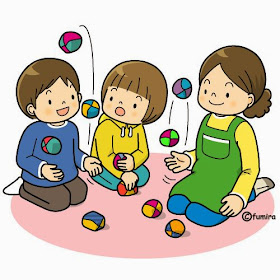 GRACIAS